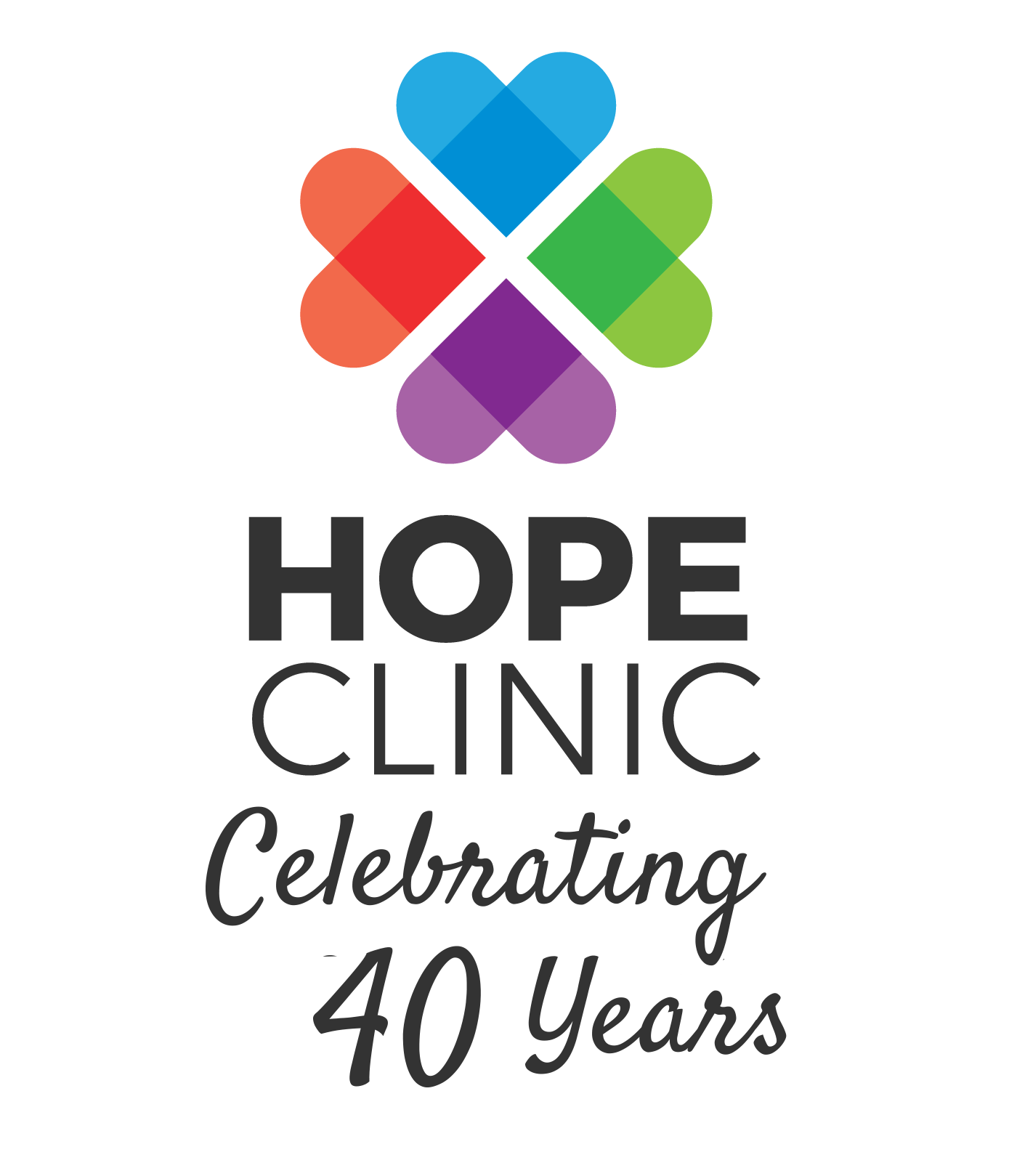 Food & Toiletries Donations
Blanket Express Returns to Superior Township!
To Help:           Blankets – Must Be New                         

	        Food – Must be Non-Perishable Food

Drop-off Dates:  November 28th - December 21st
                                    
Location:            Superior Township Hall
The blankets and food will be donated to community organizations that serve as a helping agent to those in need. If you need more information, contact:
Treasurer, Lisa A. Lewis at (734) 482-6099.
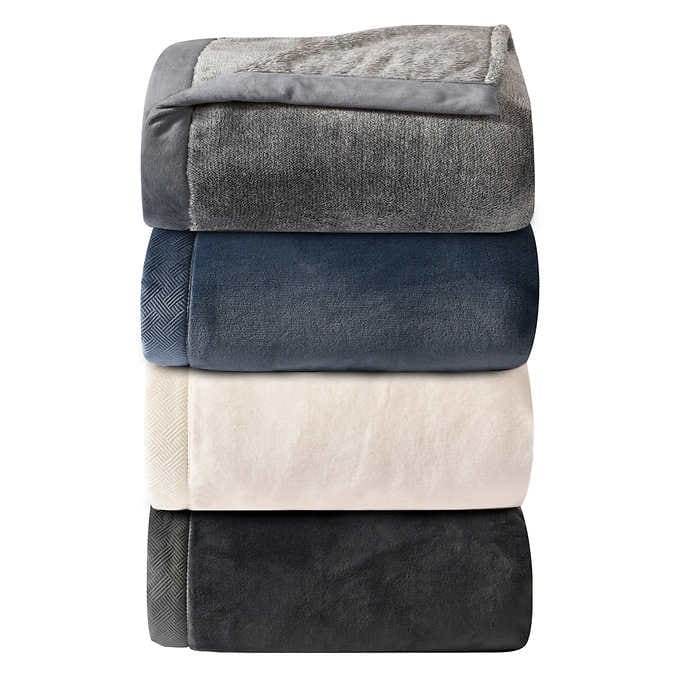 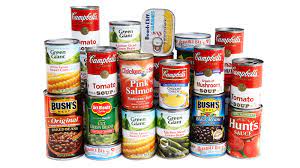